Youth act for safe abortion
A workshop for future health professionals
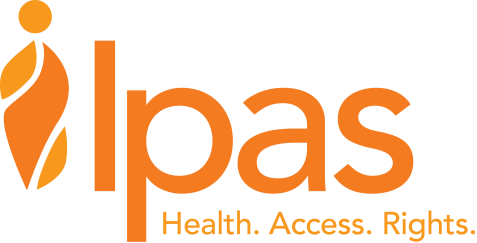 [Speaker Notes: Information for the facilitator: This presentation accompanies Youth act for safe abortion, a training guide for future health professionals (Borjesson et al., 2014). It covers Module 3 of the guide and is designed to help experienced facilitators lead workshops effectively. The order of the slides in this presentation reflect the order of the activities in Module 3 in the guide. Orange slides mark the start of new activities and that is a good time for you to refer to the guide for detailed activity instructions. The activity instructions tell you when it is time to present new slides. The order of the slides may need to be modified if you change the agenda. All citations listed in the presentation are available in the bibliography of the guide.]
Barriers to safe abortion and strategies to address them
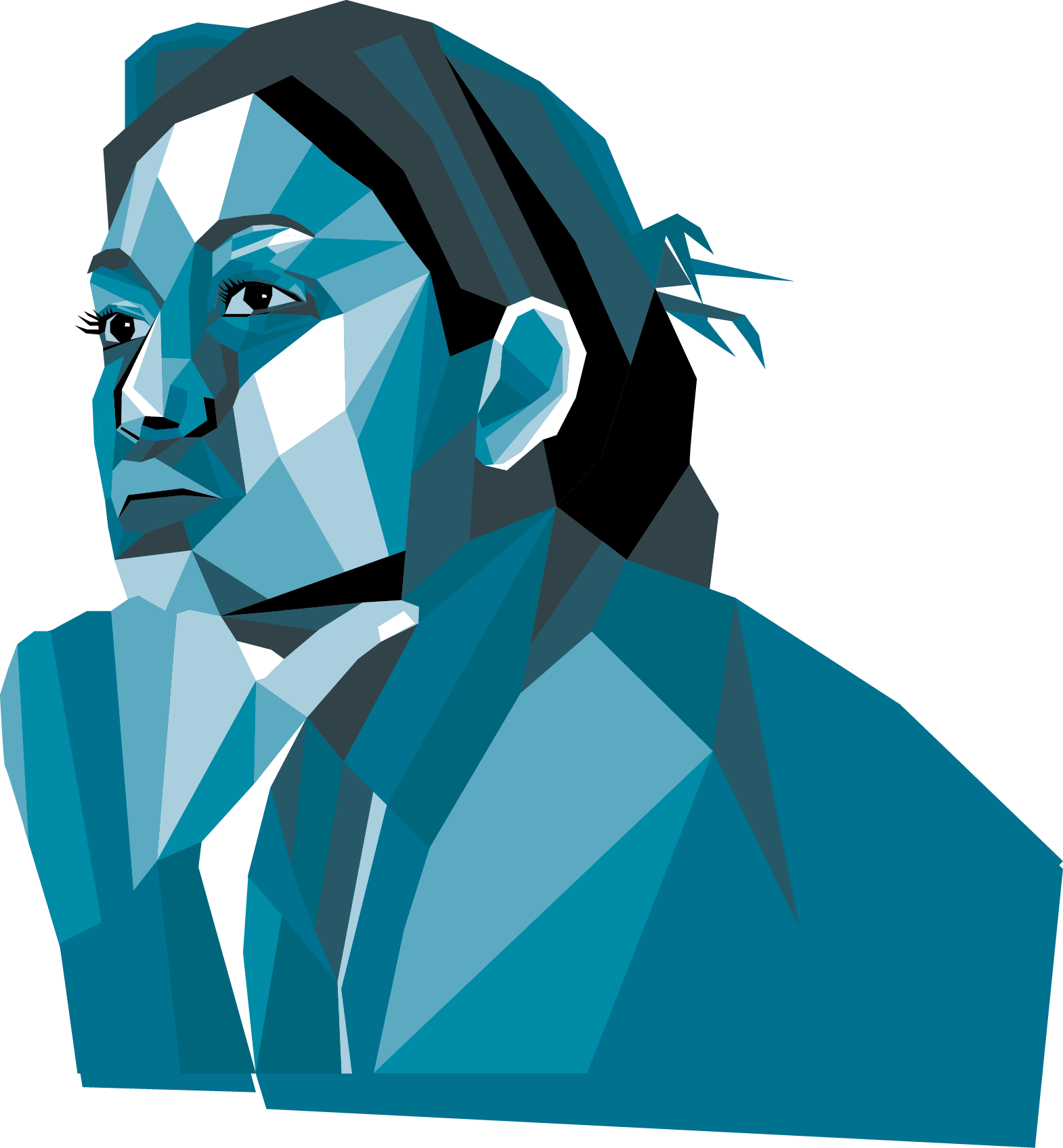 MODULE 3
[Speaker Notes: Instructions for the facilitator: Welcome participants to Module 3 and  tell them that this module increases participants’ understanding of barriers that women and adolescents encounter seeking safe abortion and helps them to identify strategies to address those barriers. It encourages participants to explore the role of medical students and health-care professionals in increasing access to safe abortion services.]
Module 3 learning objectives
Describe different barriers that affect women’s and adolescents’ access to safe abortion care 
Identify different strategies to improve access to safe abortion care, and explain which of these strategies medical students are well-suited to implement
[Speaker Notes: Instructions for the facilitator: Review the learning objectives for Module 3.]
Module 3 activities
3.A: Understanding national abortion laws and policies 
3.B-I: The quest for safe abortion, Barriers
3.B-II: The quest for safe abortion, Strategies 
VCAT 3: The last abortion 

Total: 3 hours and 45 min
[Speaker Notes: Instructions for the facilitator: Review the Module 3 activities that the group will participate in. 

Understanding national abortion laws and policies: Participants will increase their understanding of national abortion laws and policies and how they are interpreted and implemented. In-depth understanding of laws and policies provides an important basis for addressing barriers to safe abortion care.
The quest for safe abortion: Barriers and strategies to overcome them: Participants will understand different barriers women, particularly adolescents, encounter when seeking safe abortion care. They will learn different strategies to address those barriers, particularly strategies that can be implemented by medical students.
The last abortion: This activity highlights the complex circumstances surrounding a woman’s decision to seek an abortion. Participants are encouraged to examine and challenge their biases against certain pregnant women or certain circumstances, as well as their beliefs about abortion laws and policies that restrict access to safe abortion. This activity illustrates the difficulty and dangers of valuing one woman’s reasons for abortion over another woman’s reasons.]
Understanding national abortion laws and policies
Activity 3.A
[Speaker Notes: Instructions for the facilitator: Lead participants through activity 3.A: Understanding national abortion laws and policies, using the instructions in the guide. There are no slides for this activity. During this activity, you need to minimize the presentation file in order to open the video that you should have downloaded as part of your preparations for this activity. The video Death of woman denied abortion in Ireland causes outrage is available here: http://www.youtube.com/watch?v=58GR0RuIJbA]
The quest for safe abortion, Barriers
Activity 3.B, Part I
[Speaker Notes: Instructions for the facilitator: Lead participants through activity 3.B: The quest for safe abortion, Barriers, using the instructions in the guide. There are no slides for this activity.]
The quest for safe abortion, Strategies
Activity 3.B, Part II
[Speaker Notes: Instructions for the facilitator: Lead participants through activity 3.B Part II: The quest for safe abortion, Strategies, using the instructions in the guide. When prompted by the instructions, present and discuss the slides below. The Module 3 narrative ‘Barriers to safe abortion care and strategies to address them’ provides more information about the topics on the slides. Remember that participants identified different barriers during Part I and they may be able to review this information quickly and/ or have ideas to add.]
Barriers to safe abortion
Delay access to safe services
Drive women to high-risk, unsafe abortions 
Delay care-seeking for complications 
Force women to risk their life and health
Force women to become mothers against their will
[Speaker Notes: Instructions for the facilitator: Use this slide to remind participants of some of the consequences when safe abortion is not accessible. You can also ask participants to think back to Module 1 and ask them to verbally recount the magnitude and burden of unsafe abortion.]
Legal and policy barriers
Restrictive abortion laws with no or few indications for safe, legal abortion
Laws that are vague and/or in conflict with other laws, creating confusion and doubt about when abortion is legal and under what conditions
Restrictive national policies and guidelines:
Limiting types of providers who can perform abortion
Requiring signatures by multiple providers 
Mandating third-party involvement
[Speaker Notes: Instructions for the facilitator: Review legal and policy barriers with the participants. You can use section 3.1 ‘Legal and policy barriers’ in the guide for more information, and highlight the legal and policy barriers participants identified during Part I of this activity.]
Social and cultural barriers
Gender discrimination and violence
Poverty and unequal control of financial resources
Religious institutions that oppose safe abortion
Abortion stigma 
Lack of social support
Lack of accurate information
[Speaker Notes: Instructions for the facilitator: Review social and cultural barriers with the participants. You can use section 3.2 ‘Social and cultural barriers’ in the guide for more information, and highlight the social and cultural barriers participants identified during Part I of this activity.]
Abortion stigma
Components of stigma include labeling, stereotyping and separation, and status loss.
Implies that women who seek or have abortions are inferior 
Make women resort to unsafe abortion and/or hide their abortion
Can make providers unwilling to offer safe abortion 
Can make providers of safe abortion feel stigmatized while they also feel proud to be saving women’s lives
[Speaker Notes: Instructions for the facilitator: Before moving onto health systems barriers, ensure that participants are familiar with the concept of stigma and how abortion stigma affects access to safe abortion.]
Health systems barriers
Lack of facilities offering safe abortion
Lack of trained providers who are supportive of safe abortion
Low quality of care, including lack of privacy and judgmental provider attitudes
Cost of services
[Speaker Notes: Instructions for the facilitator: Review health systems barriers with the participants. You can use section 3.3 ‘Health systems’ in the guide for more information, and highlight the health systems barriers participants identified during Part I of this activity.]
Professional obligations
Inform a pregnant woman of all possible health-care options and respect her choice 
Clearly state what services the provider refuses to provide, and refer women to another, nearby provider who offers those services
When a referral might cause delays or put the woman’s health or life at risk, provide timely abortion services regardless of personal objections 
Provide life-saving postabortion care without delay
[Speaker Notes: Instructions for the facilitator: Ask if anyone is familiar with FIGO’s position statement on conscientious objection, and let a participant explain what it means. Ensure that participants are familiar with their professional obligations as providers. You can explain to participants that: “Health-care professionals who are authorized to perform abortion services can refuse to perform such services based on conscientious convictions only under certain circumstances. In other words, there are limits on a provider’s right to conscientious refusal. Regardless of a provider’s personal convictions the provider must meet the obligations listed on the slide.”  Invite participants to reflect on how conscientious refusal adds an additional health system barrier, especially in areas where there are already shortages of trained providers.]
“We do not have access to contraception. We are stigmatized if we have a child before marriage. We do not have the right to abortion. What a dilemma! How can we not die if we are exposed to risky [unsafe] abortions? How can we not resort to abortion if a child before marriage is a sacrilege? How can we avoid having children when there are no contraceptive services?”  

Young woman, Democratic Republic of the Congo (Greene et al. 2010)
[Speaker Notes: Instructions to the facilitator: Ask a participant to read the quote on the slide out loud. Use this quote to identify ways in which barriers to safe abortion are linked and reinforce each other. You can also share some other examples:
 
Gender discrimination and policymakers’ conscientious convictions affect both design and enforcement of abortion laws and policies. 
Abortion stigma may make decisionmakers in medical schools unwilling to integrate abortion into the curriculum, which maintains the status quo of an ill-prepared and unsupported workforce. 

All of these barriers lead to perceptions that abortion is outside the scope of legitimate sexual and reproductive health care.]
Addressing the barriers
Where to start?!...

Gather reproductive health and abortion data to identify magnitude of problem and service access points
Conduct a community assessment to identify women’s holistic needs and recommendations for change
Partner with local stakeholders and support community ownership
[Speaker Notes: Instructions for the facilitator: Recognize that it can be difficult to reduce barriers to safe abortion because it often involves examining and addressing deep-rooted sociocultural beliefs and practices like gender discrimination, and because of the complex, often sensitive context surrounding abortion. Explain that learning more about abortion practices in the community and garnering community support for change can lay a good foundation for any program addressing access to abortion.]
What works in safe abortion programming
Culturally relevant and participatory approaches 
Gender equality promotion
Community and youth-generated solutions
Programs at multiple levels (policy, community and health systems)
[Speaker Notes: Instructions for the facilitator: Highlight that there are approaches that work in safe abortion programming, and that there are organizations, like Ipas, dedicated to this important mission.]
Strategies for medical students
[Speaker Notes: Instructions for the facilitator: Review examples of strategies to increase access to safe abortion. Use examples from Table 3.1 ‘Examples of strategies to address barriers to safe abortion care’ in the guide. Focus on strategies that may be more effective, relevant and/ or realistic for medical students to implement (shown on this slide). Inform participants that the next step in Activity 3.B, Part II is for them to discuss these and other strategies in more detail.]
Module 3 key messages
Women who seek safe abortion face a myriad of legal and policy, sociocultural, and health systems barriers
These barriers can drive women to resort to unsafe abortion and risk their lives and health
A community assessment of women’s needs and recommendations informs program design 
Programs that are culturally relevant, participatory, and work at the policy, community and health systems levels have the most positive outcomes
Medical students can support more progressive laws and policies, conduct community education and engagement activities, and advocate for safe abortion in their curricula and clinical practice
[Speaker Notes: Instructions for the facilitator: At the end of module 3, summarize key messages. Ask participants to read out loud the bullets listed on this slide. Invite them to share any additional key messages they can think of from the module.]
References
All citations and resources mentioned in this presentation are listed in the bibliography of Youth act for safe abortion, a training guide for health professionals